5SSEL026 – Language ConstructionLecture 7Artificial Languages 1
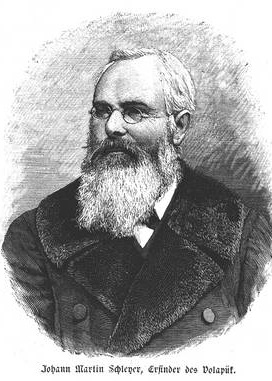 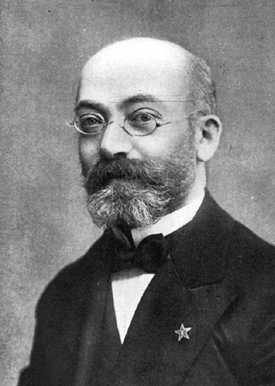 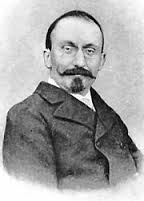 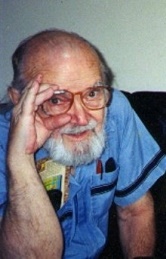 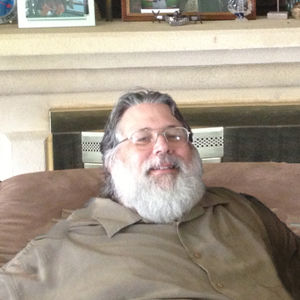 Johann Martin Schleyer
Volapük
Louis Couturat
Ido
James Cooke Brown
Loglan
Ludwik L. Zamenhof
Esperanto
Bob LeChevalier
Lojban
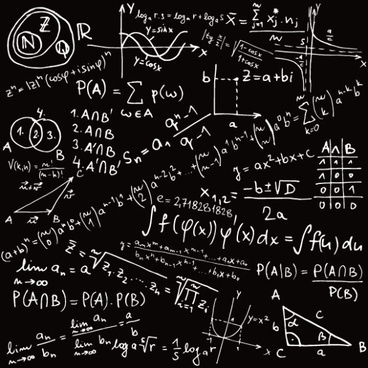 Why Artificial Languages (1)?
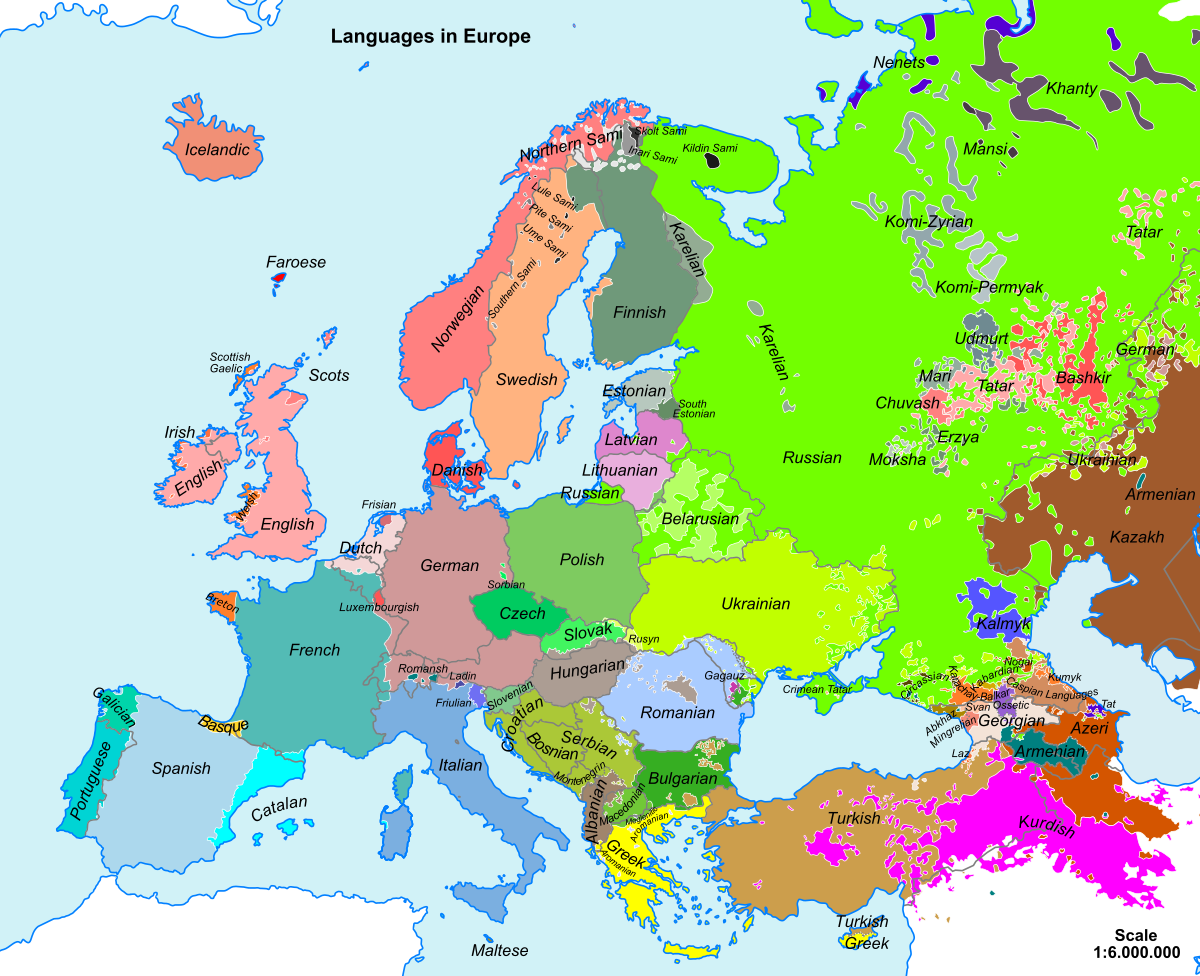 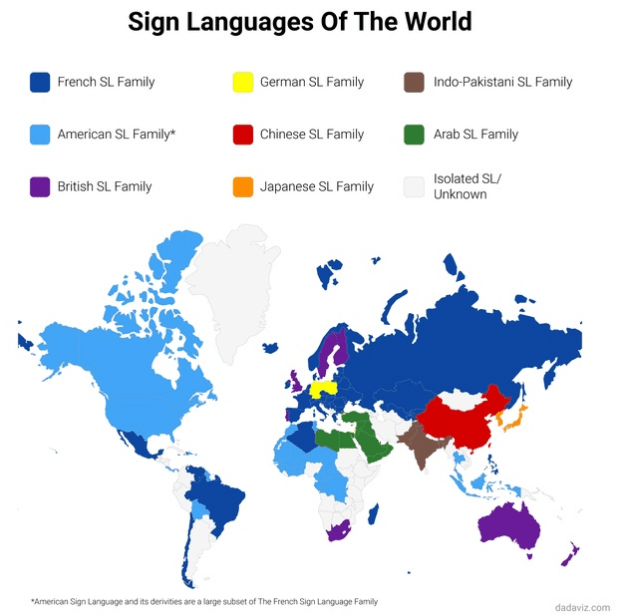 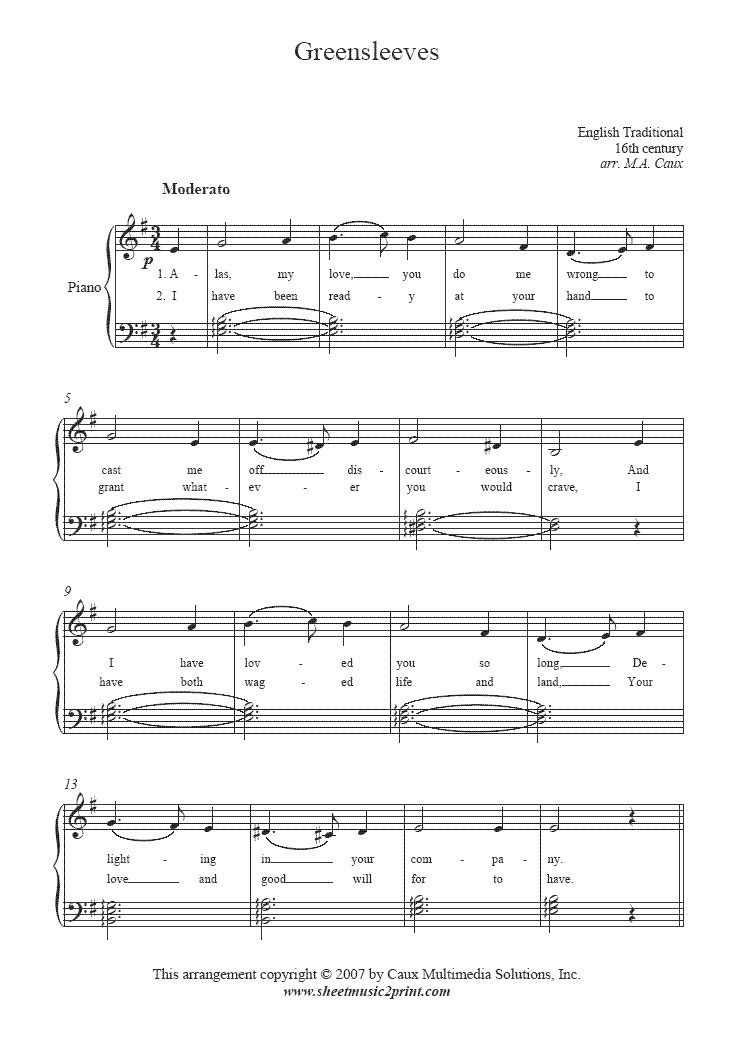 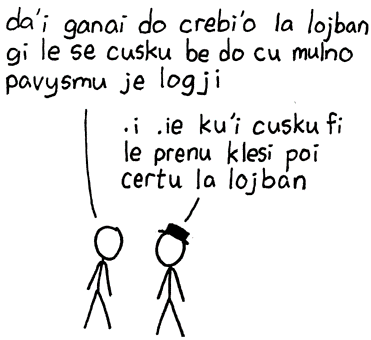 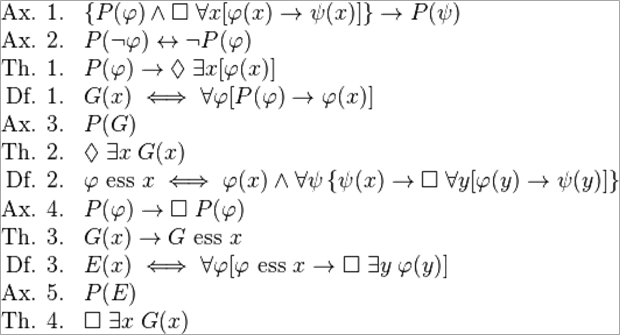 More Effective Codes
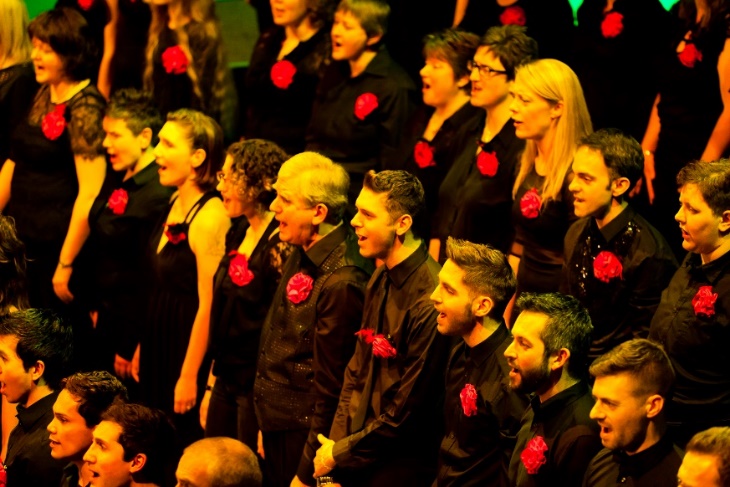 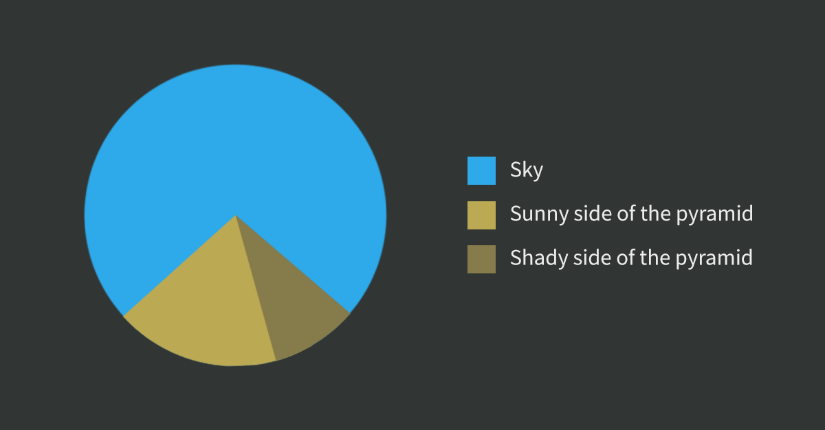 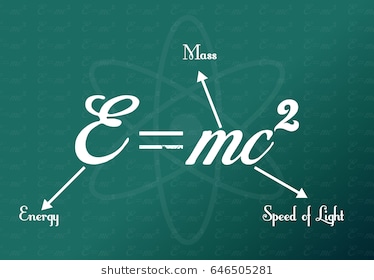 Gödel’s ontological proof that God exists
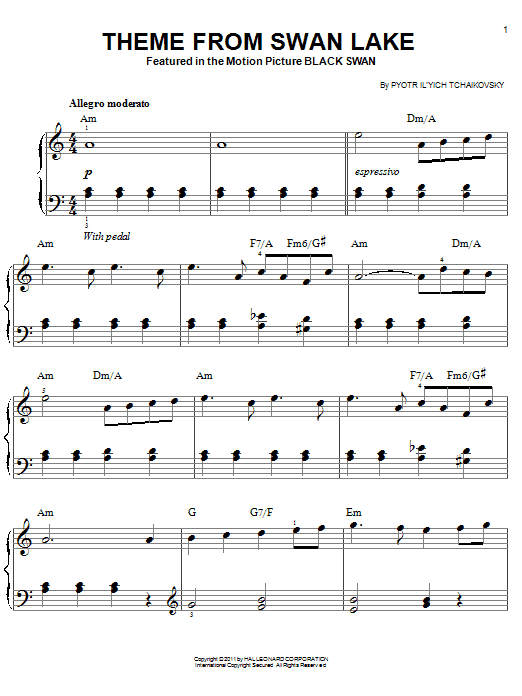 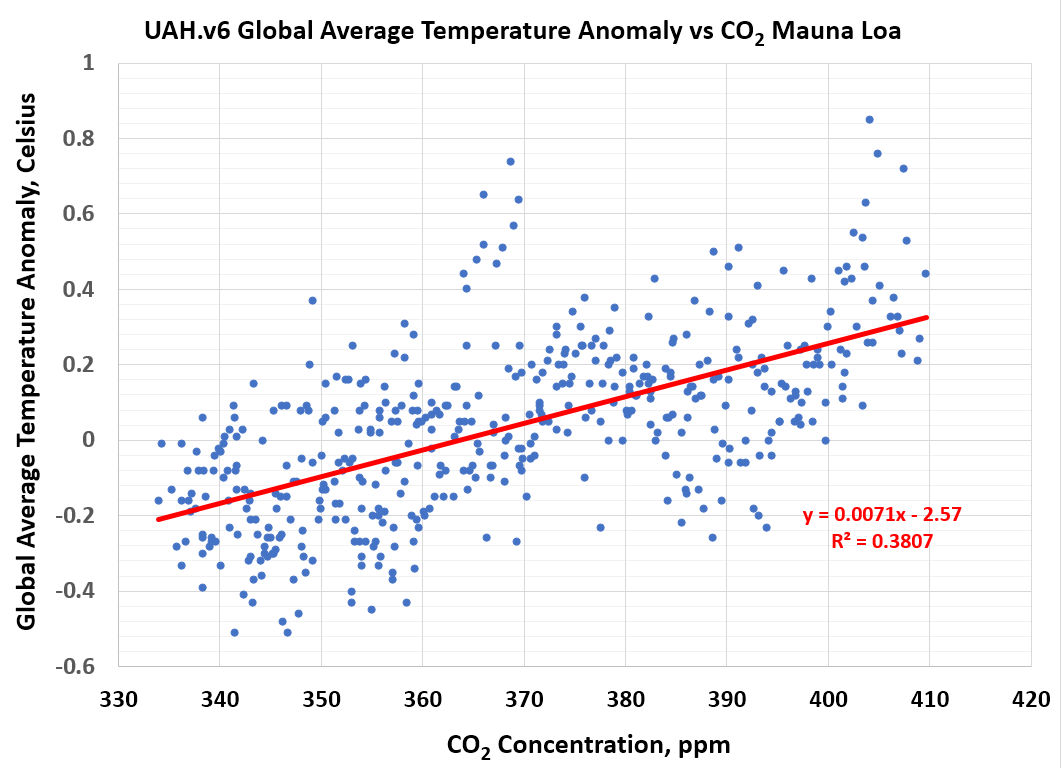 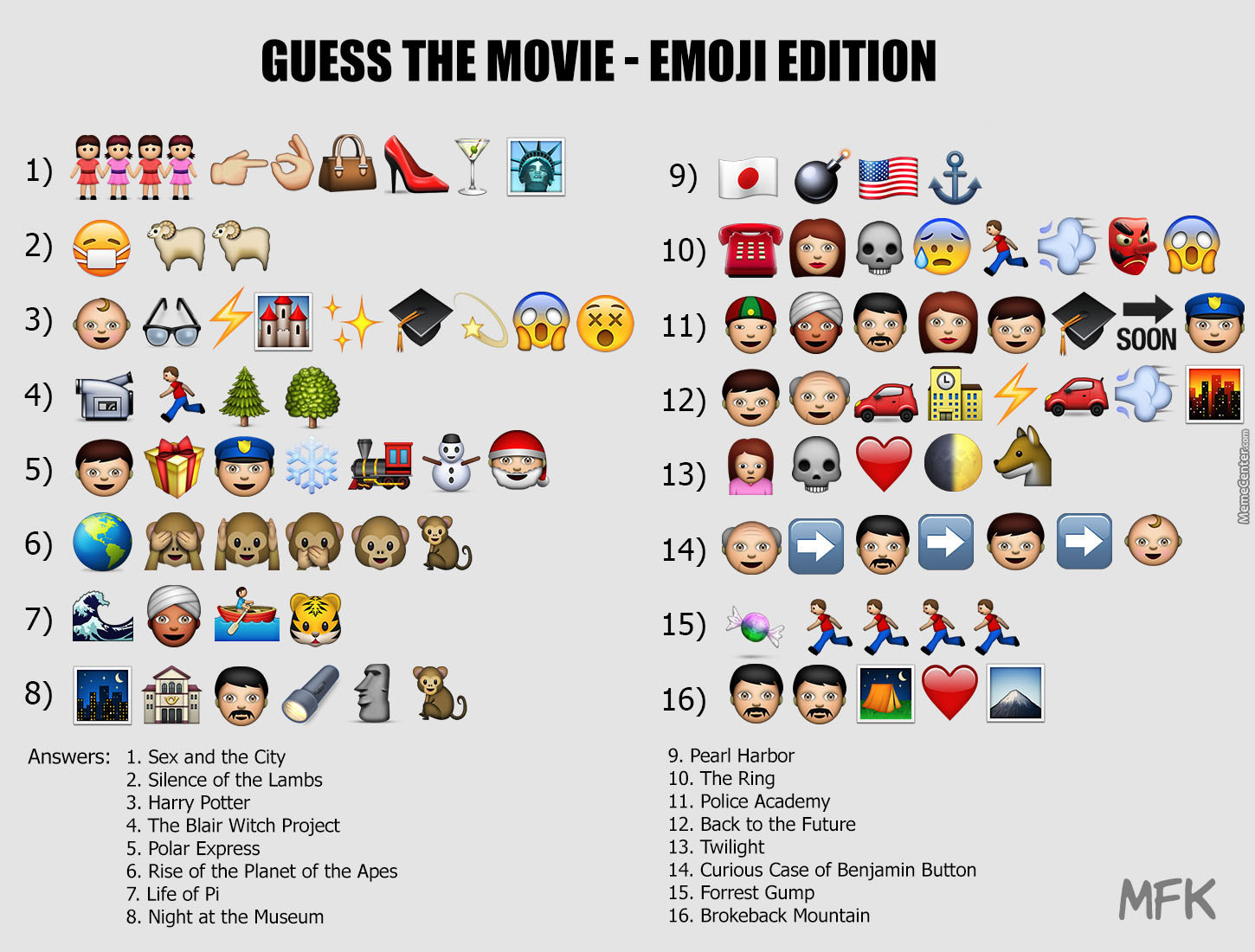 Which film?
The Search fora New Lingua Franca
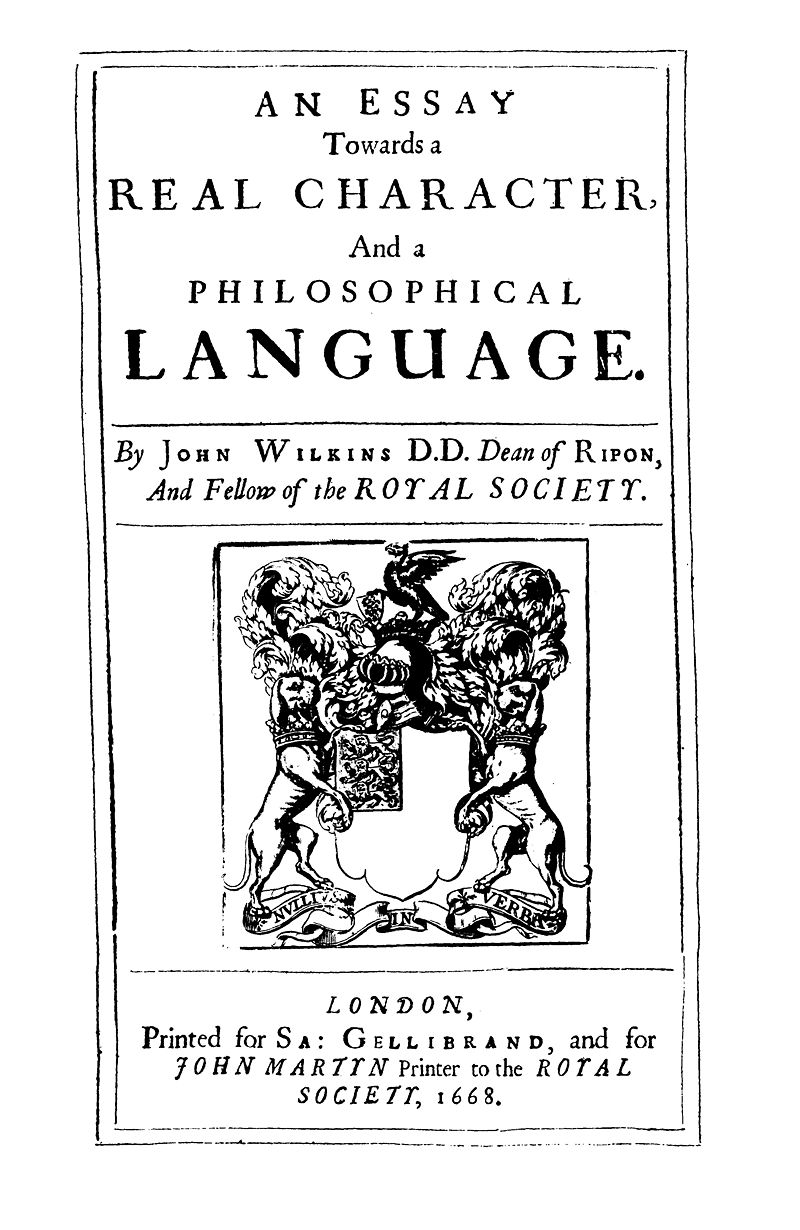 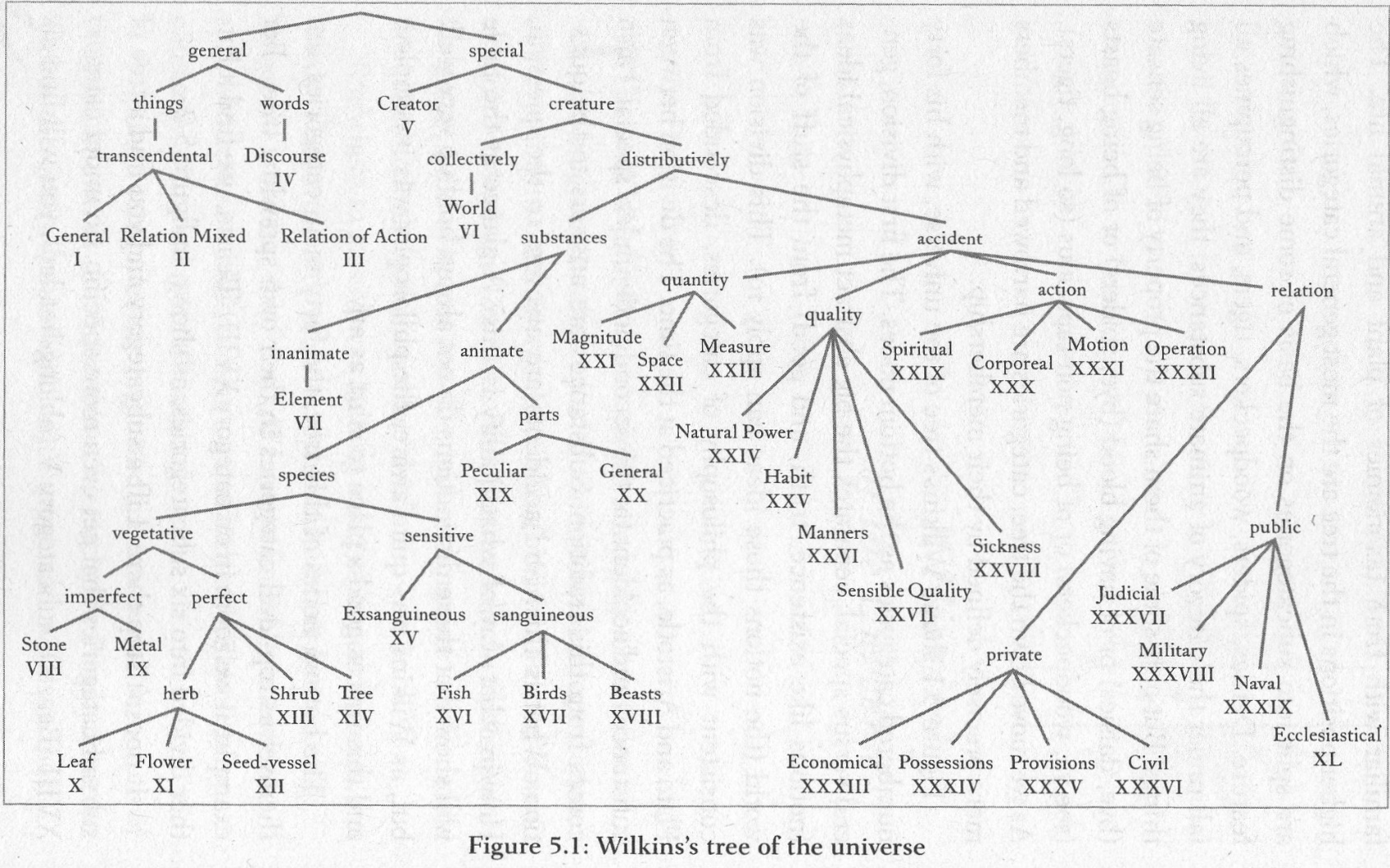 https://books.google.co.uk/books?id=BCCtZjBtiEYC&printsec=frontcover&source=gbs_ge_summary_r&cad=0#v=onepage&q&f=false
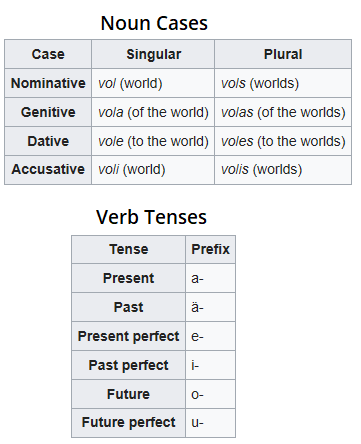 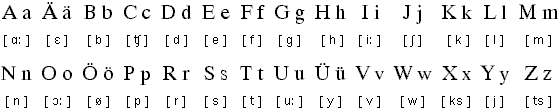 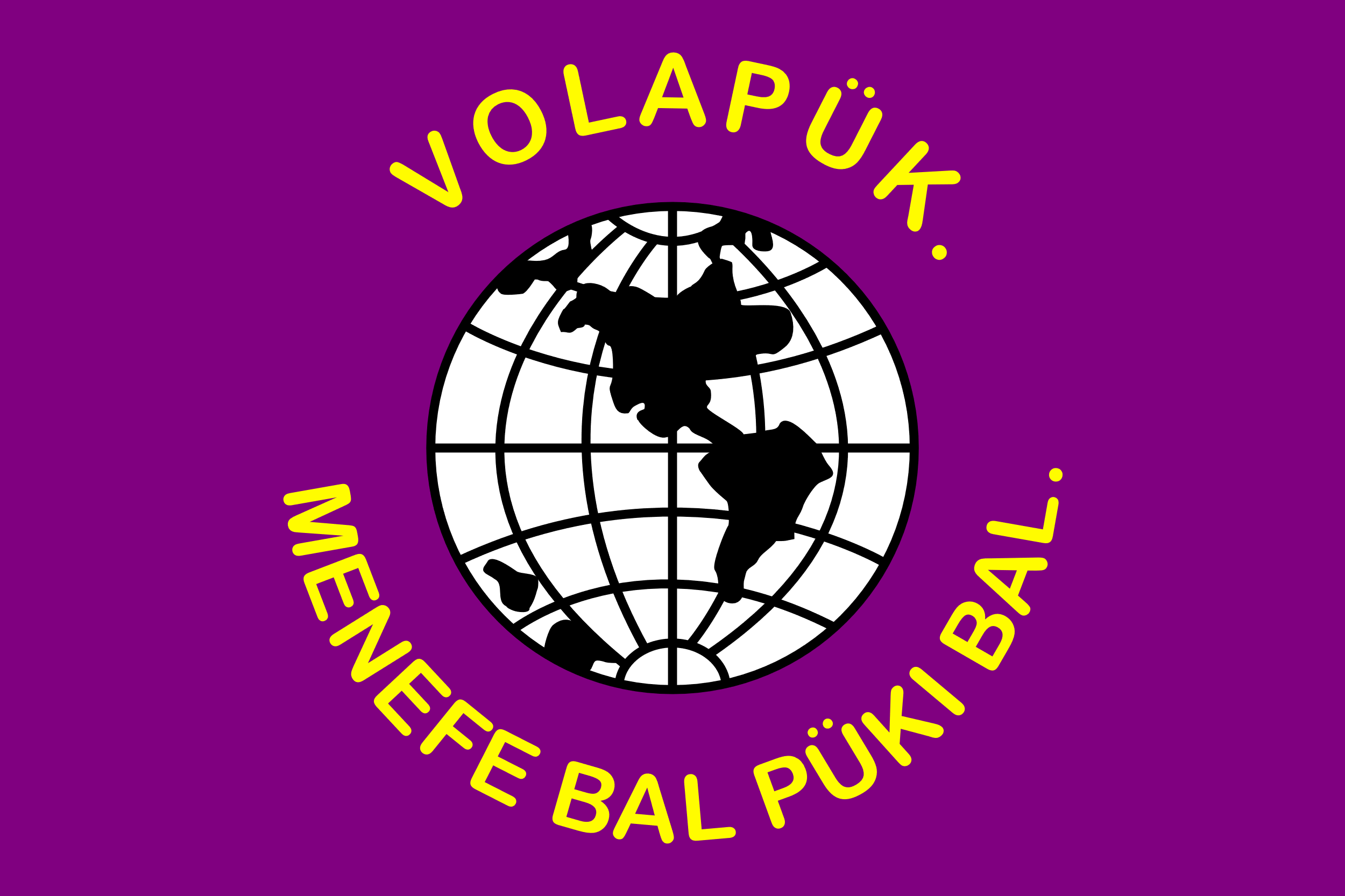 Volapük
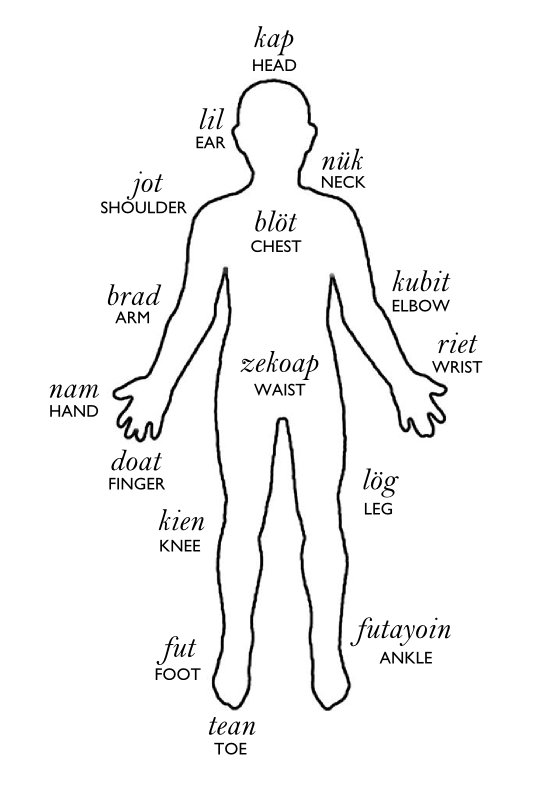 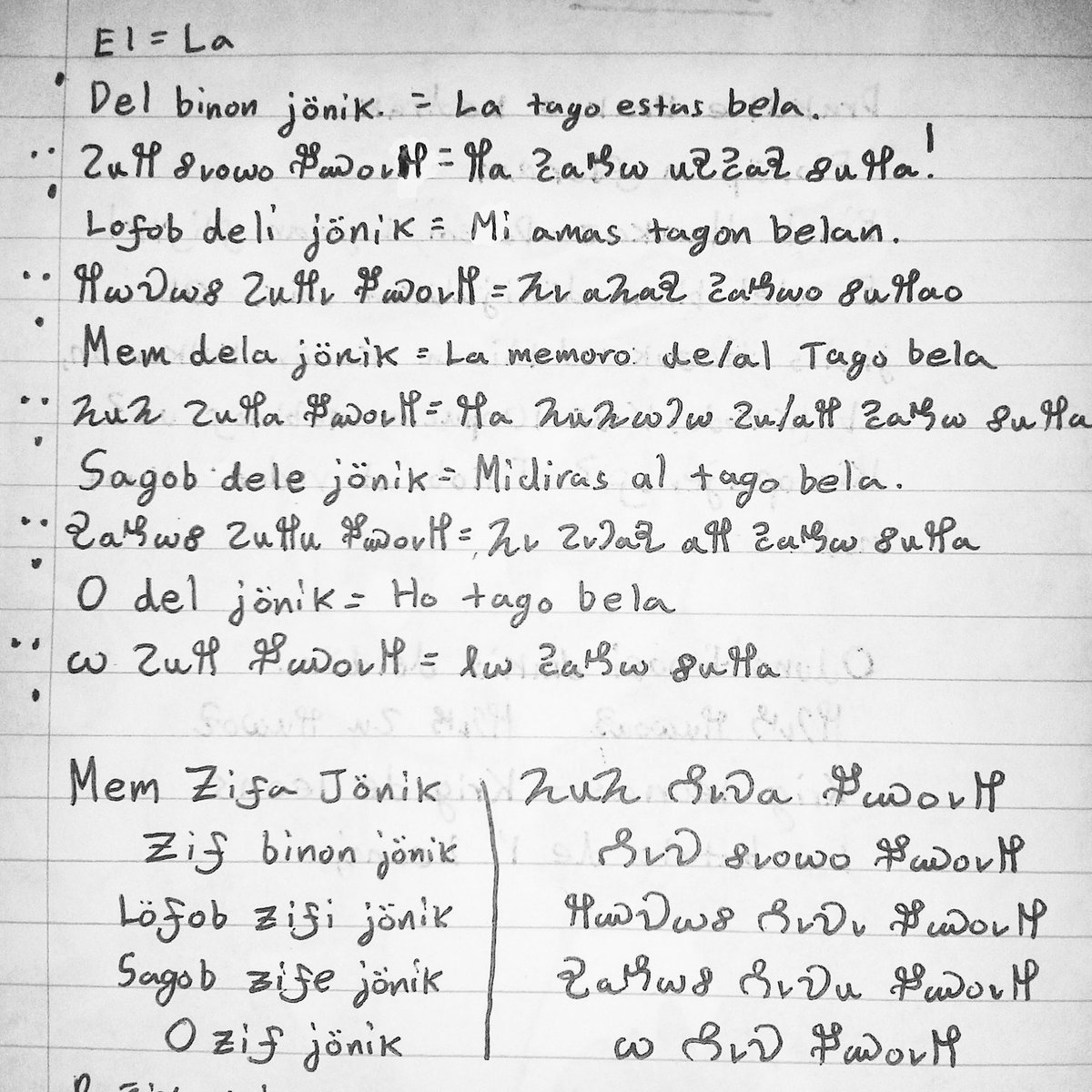 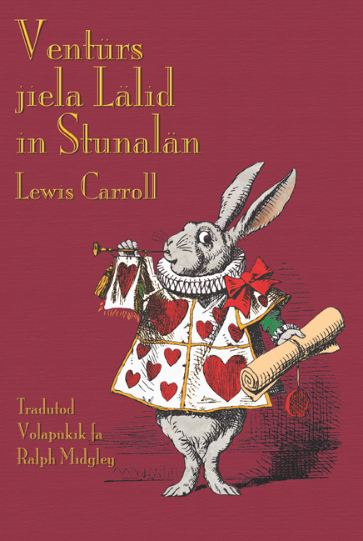 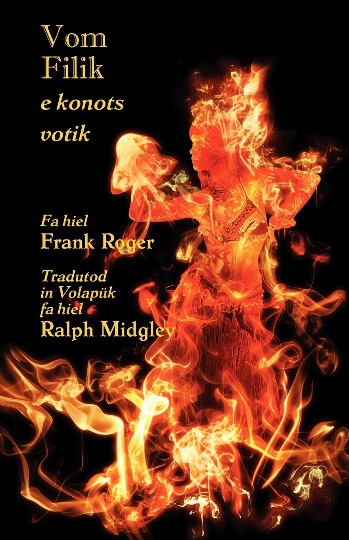 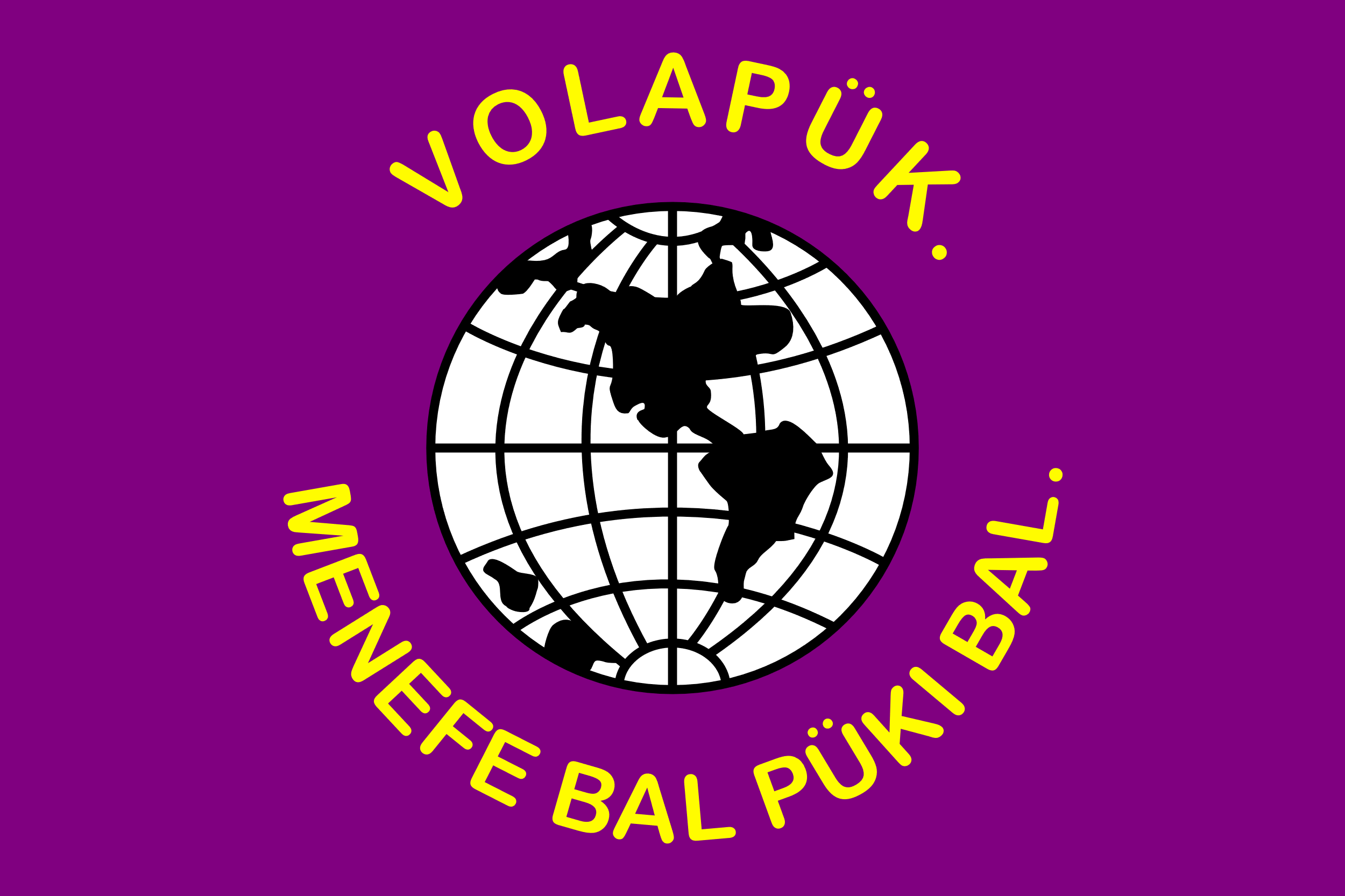 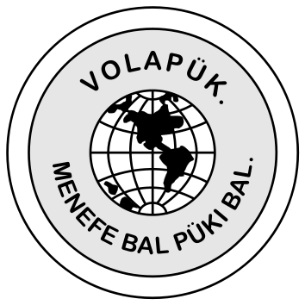 Esperanto
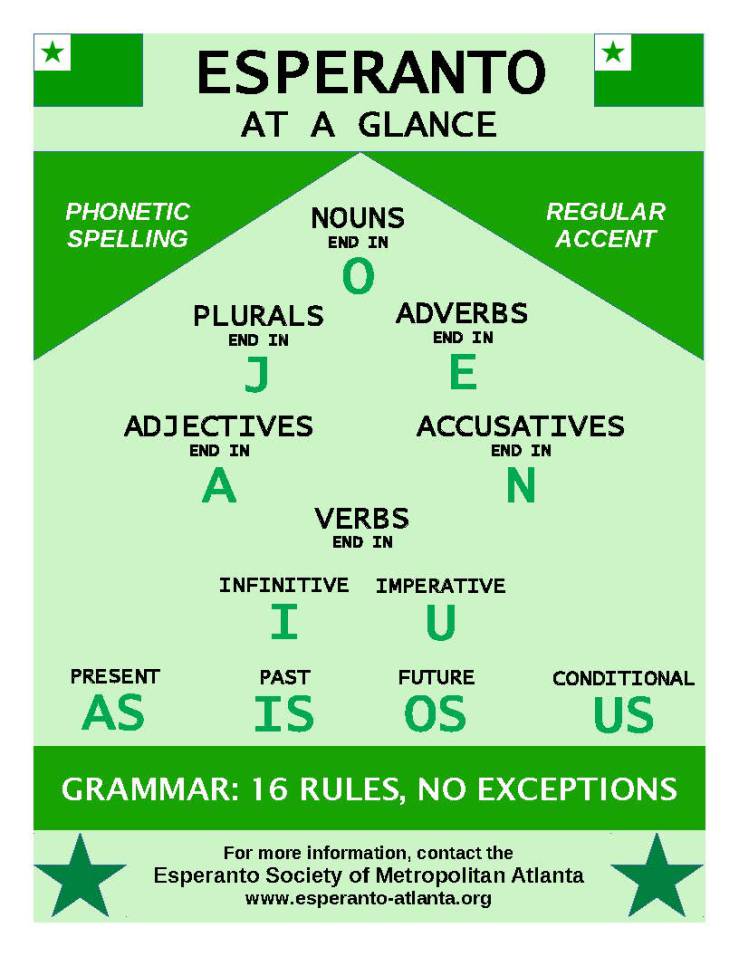 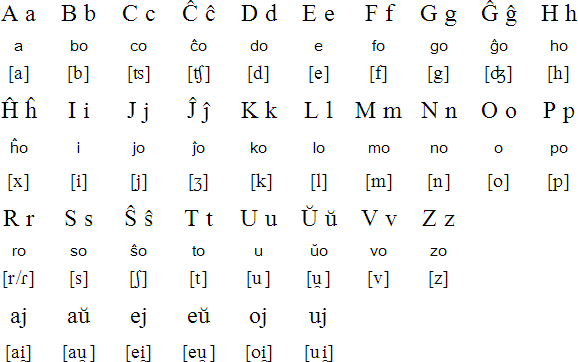 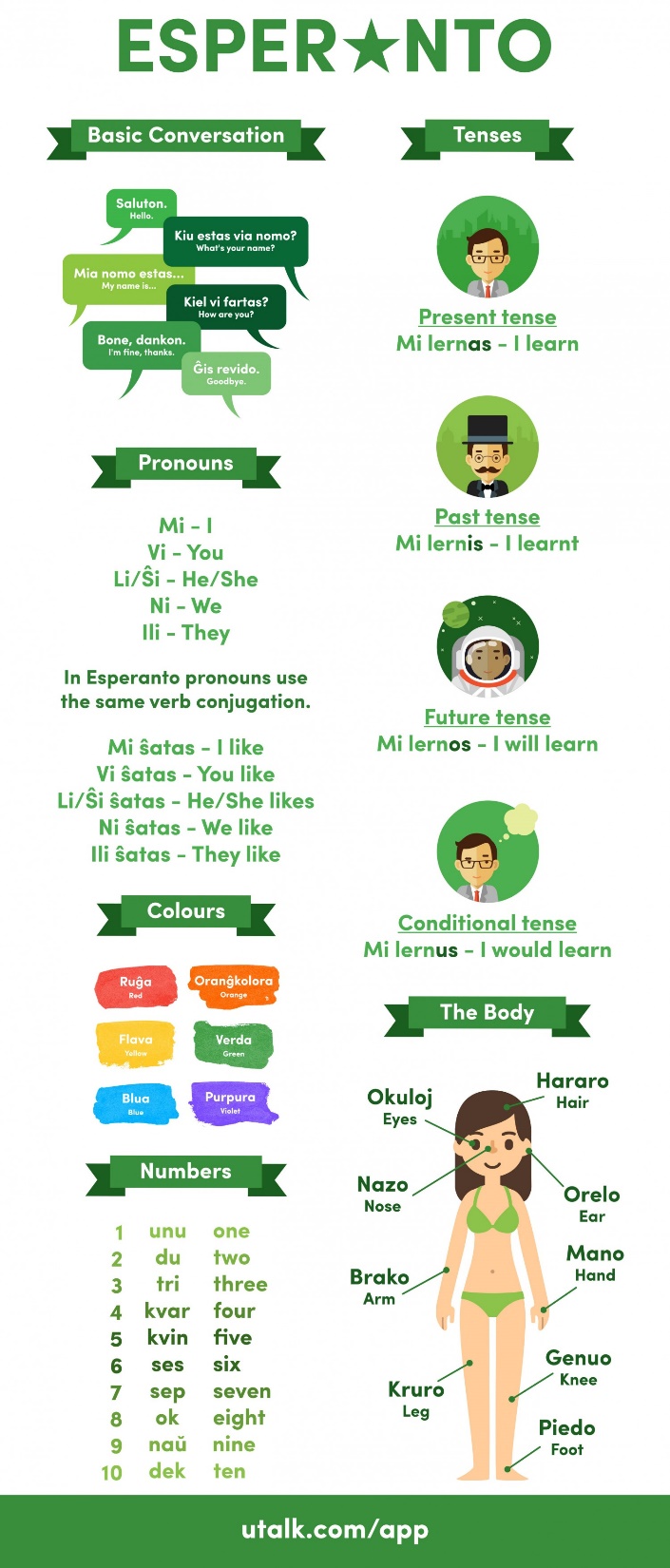 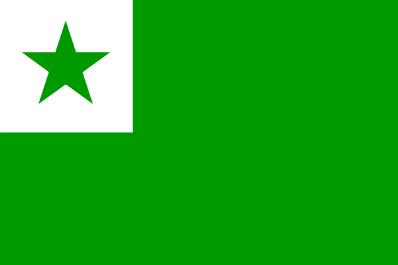 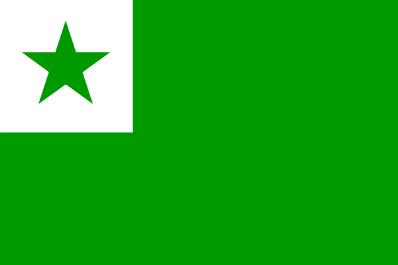 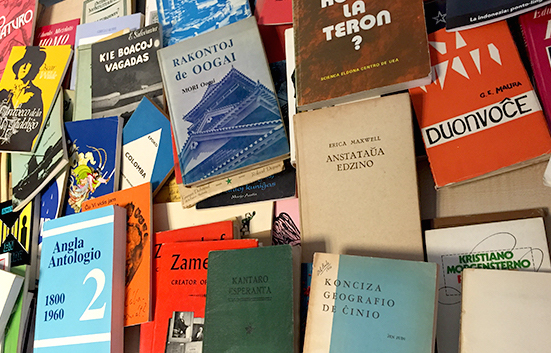 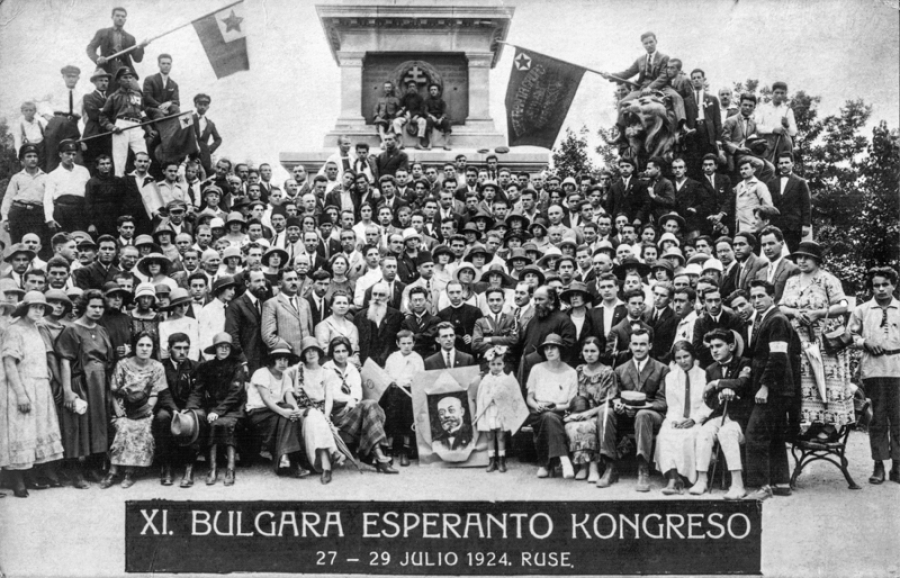 Ido
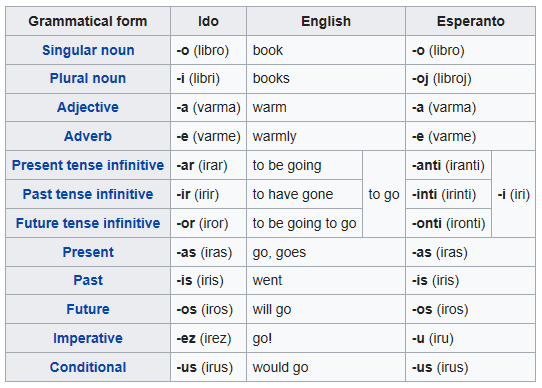 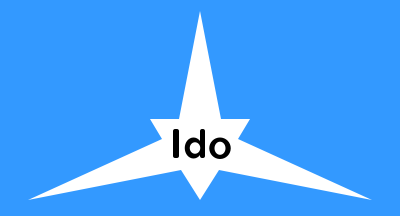 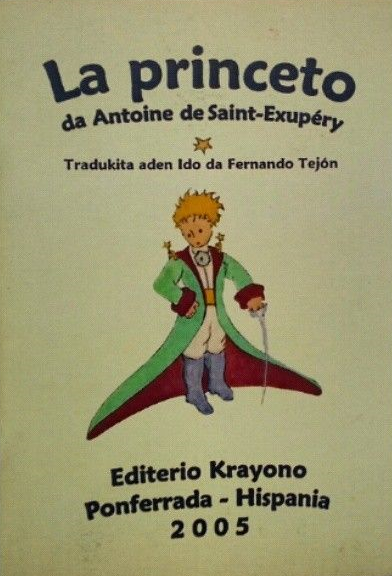 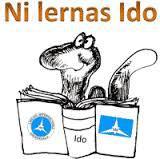 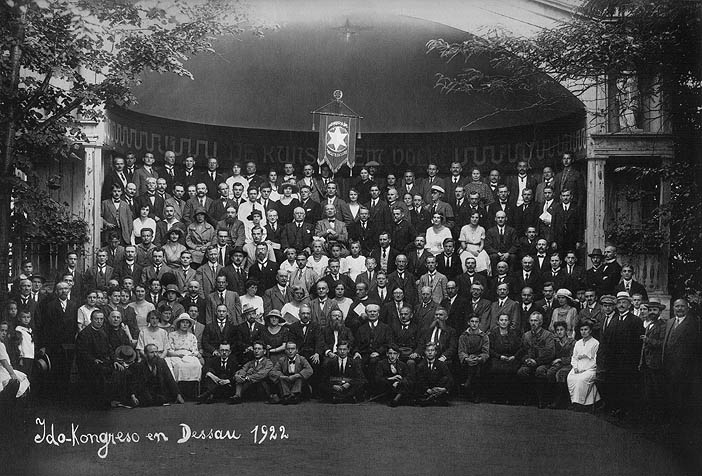 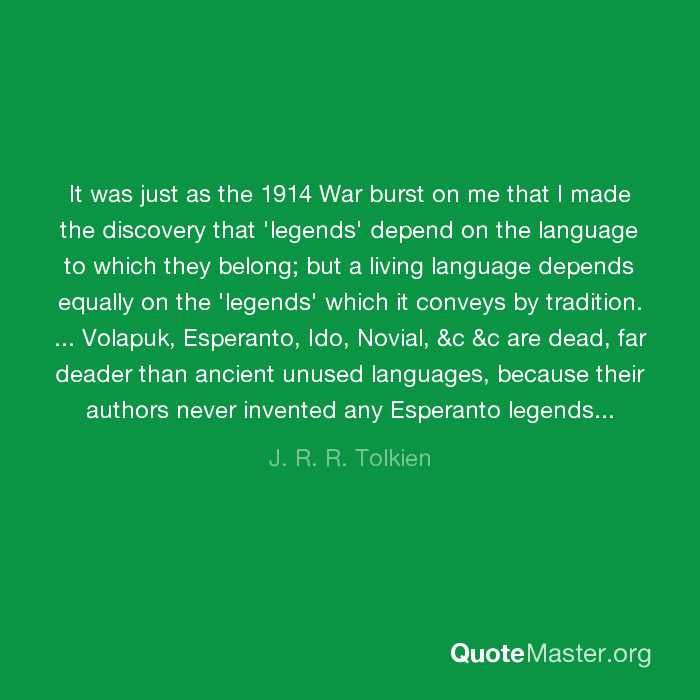 Neutrality
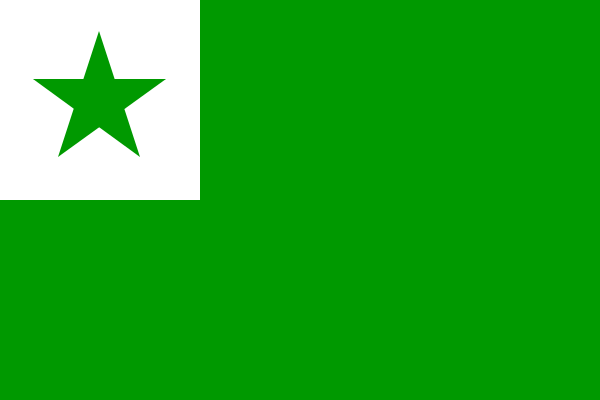 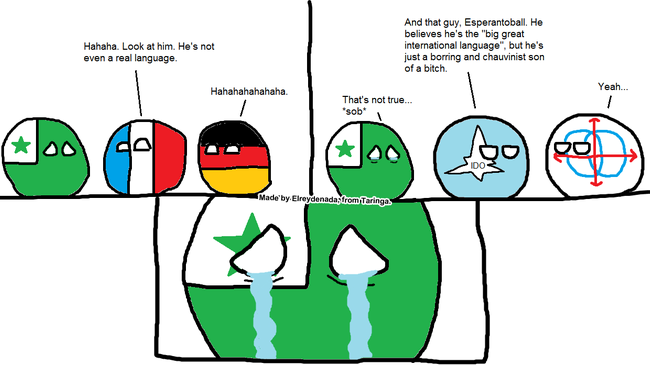 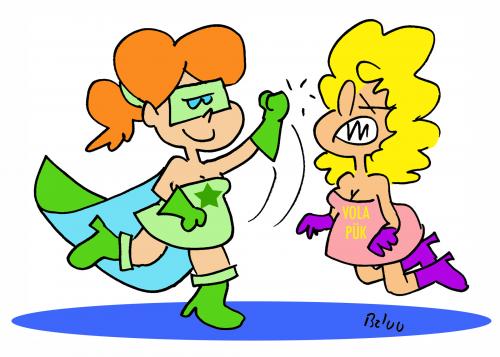 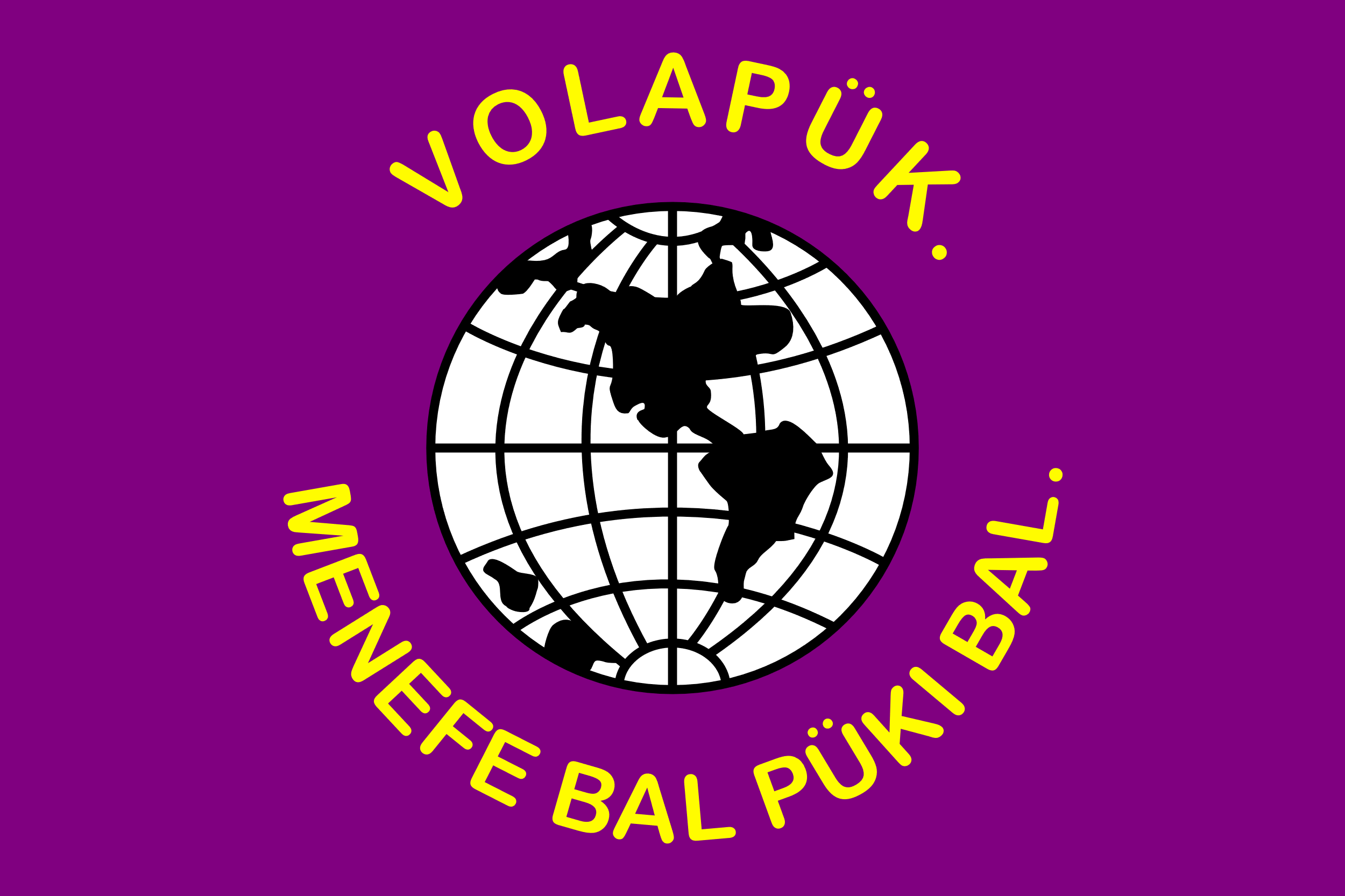 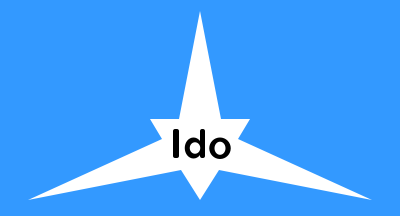 A More Logical Language
The Lord’s Prayer in Loglan
Hoi Memio Farfu, ji vi le skatyhaa gu,
Eo ga nu sentydju ga letu namci.
I eo letu nu bragai fa fadkaa.
I eo lotu nu furmoi ga nu durzo vi la Ter, ciuvi le skatyhaa.
I donsu mio na levi denli lemio rardei breba.
I tsenordri mio lopo mio dasysru gu,
ciu lepo mio tsenordri raba ji dasysru mio.
I glida mio no nepo nu zavdazmao,
Ibuo fremao mio lopo muerzavkao,
Imoi tu ponsu le nu bragai, 
e lopu porli, e lopu graflo gu rana,
I eo tio dzabi.
Our Father, who art in heaven, 
Hallowed be thy Name. 
Thy kingdom come. 
Thy will be done, On earth as it is in heaven. 
Give us this day our daily bread. 
And forgive us our trespasses, 
As we forgive those who trespass against us. 
And lead us not into temptation, 
But deliver us from evil. 
For thine is the kingdom, 
and the power, and the glory, 
for ever and ever. Amen.
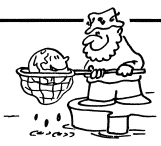 Which shows that you can take the illogicality out of the language, but you can’t take the language out of the illogicality.
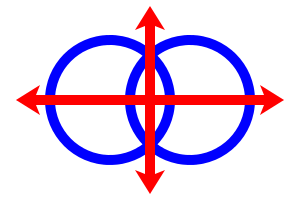 lojban Creation Poem
.i di'e se tcita lu banzgu li'u .itu’e   simsa puzuki falenu la kamteico'u vlipa   co finti lo cnino .ije   la kambau ca'o sincydzusetai le lijgri
bele tilju carce poi litru   le pavyganra dargu   .i simsafalenu puse cusku   fa roda .eji'a
leka vrucau .i loi bangu   di'i canci .i le norbau   po'o cu mivzenbavau .uusai   .i cerni nu gusni       . . .
Once it seemed that Durationness had lost the power of procreation. Language crept along in a line-group like a one-width road full of heavy trucks. It seemed like everything had finished being expressed, even noiselessness. The amount of nation-languages was decreasing, & only semi-language thrived. Morning-light & the smell of a mountain forest.
     . . .
Languages by Other Means
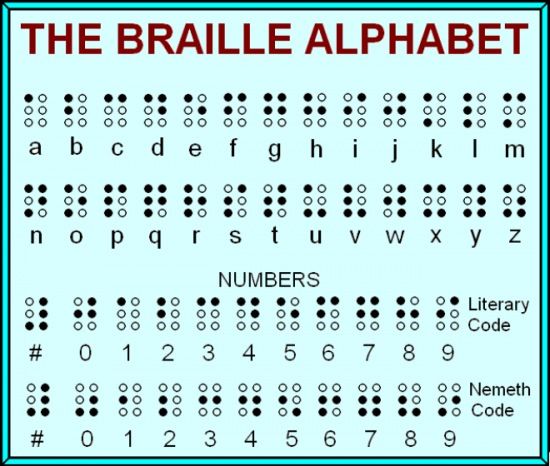 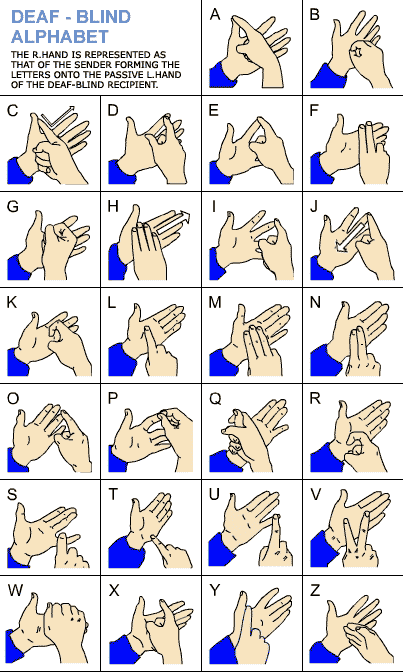 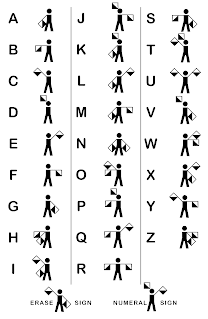 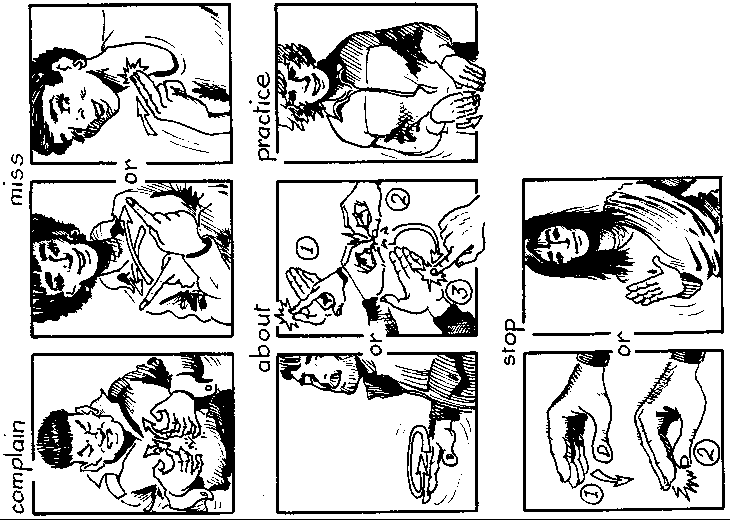 Semaphore
Morse code
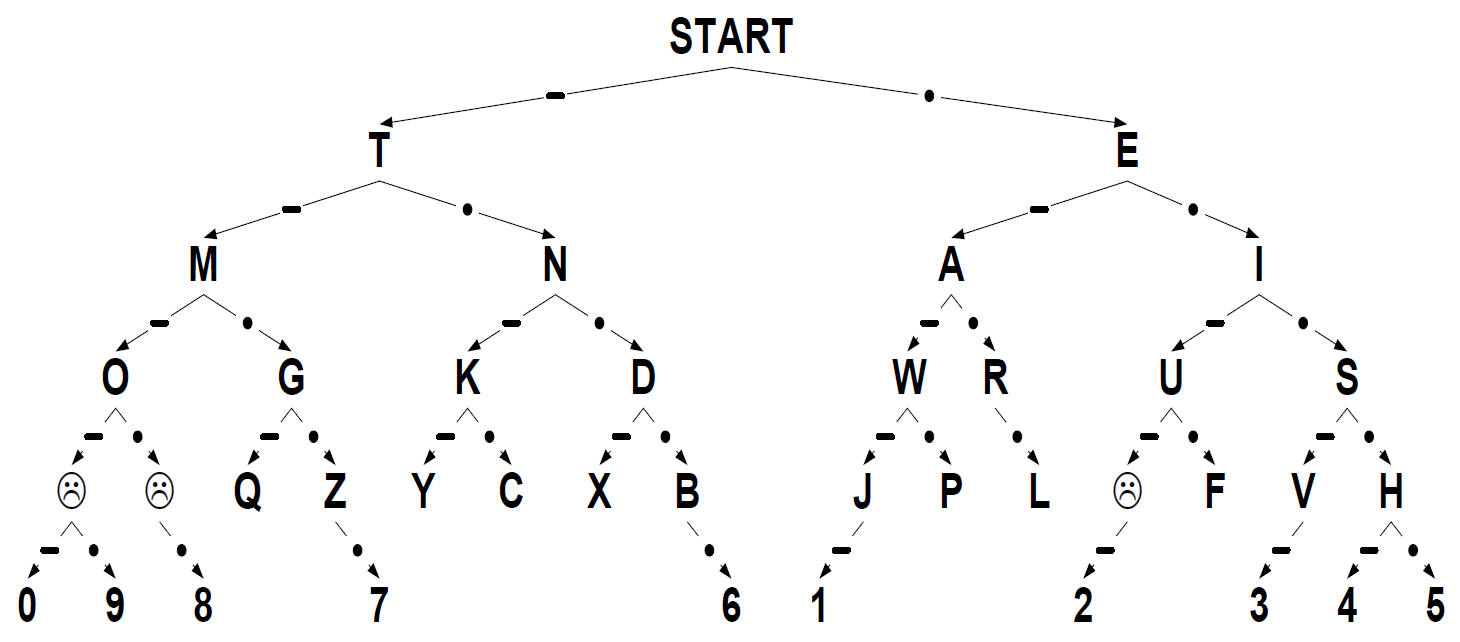 BSL
ASL
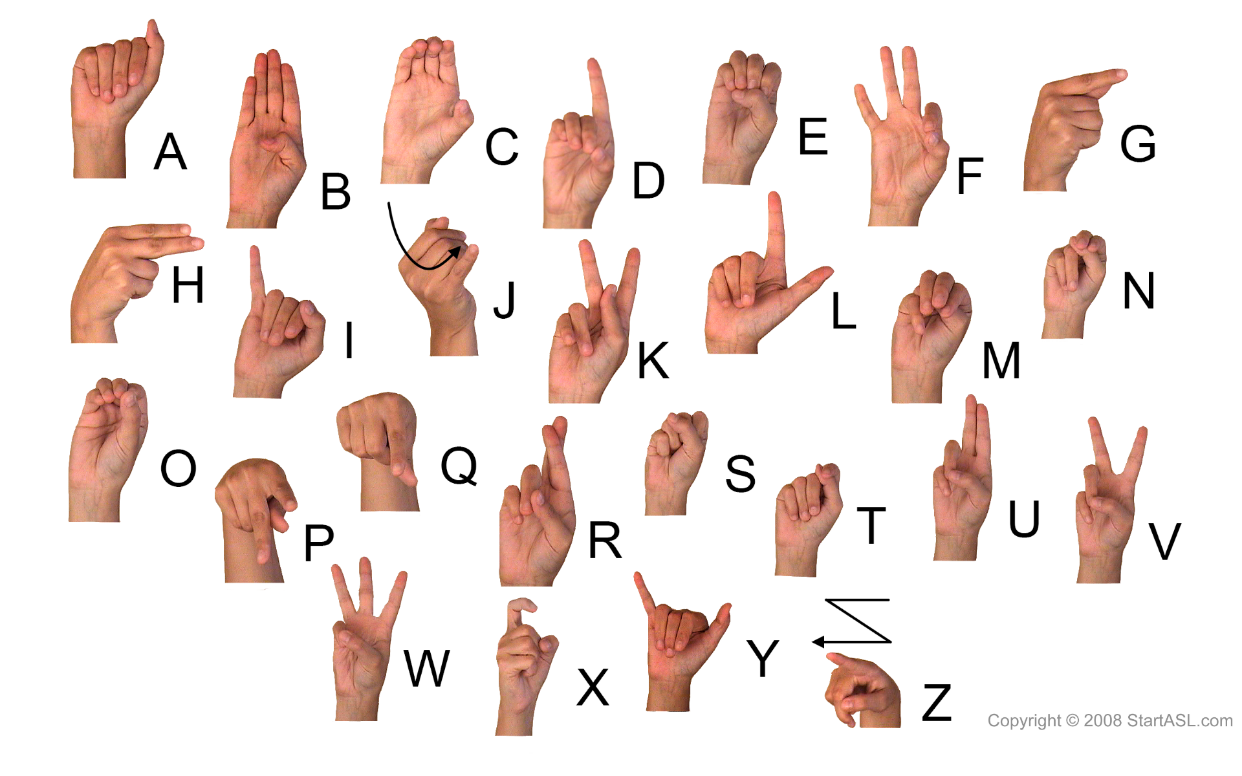 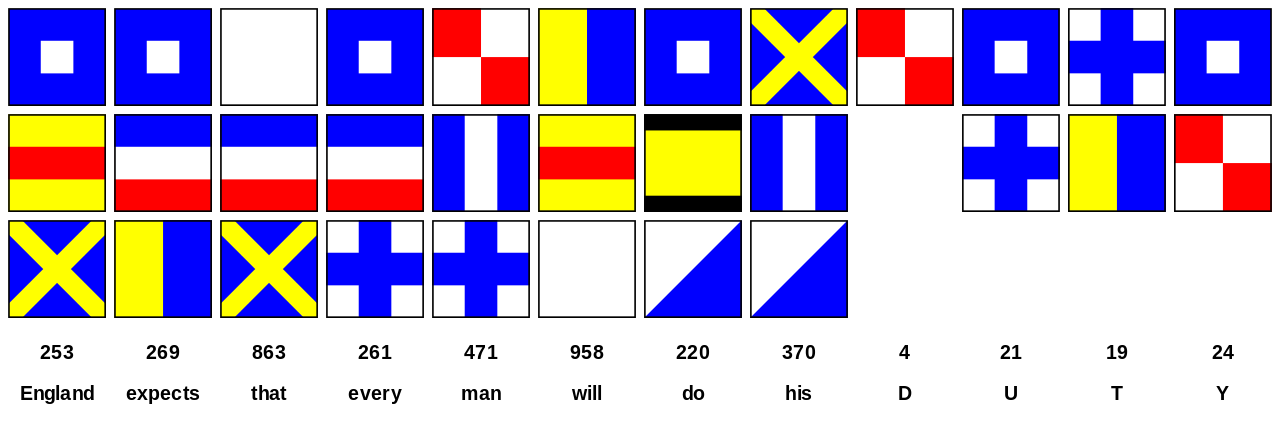 And finally ...
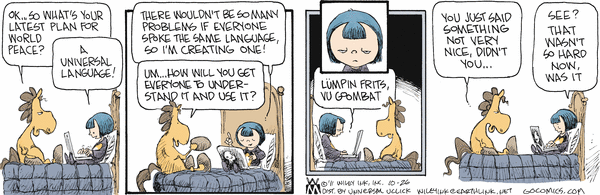